Negative Effects of Erosion
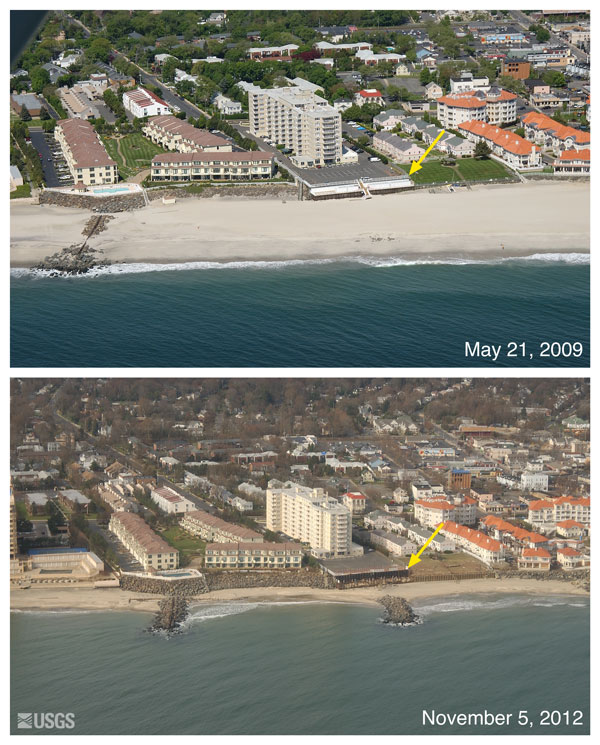 Slide 2
New Jersey Beach
2009 vs 2012
Notice a difference?!
Pictures of 
New Jersey Beaches:
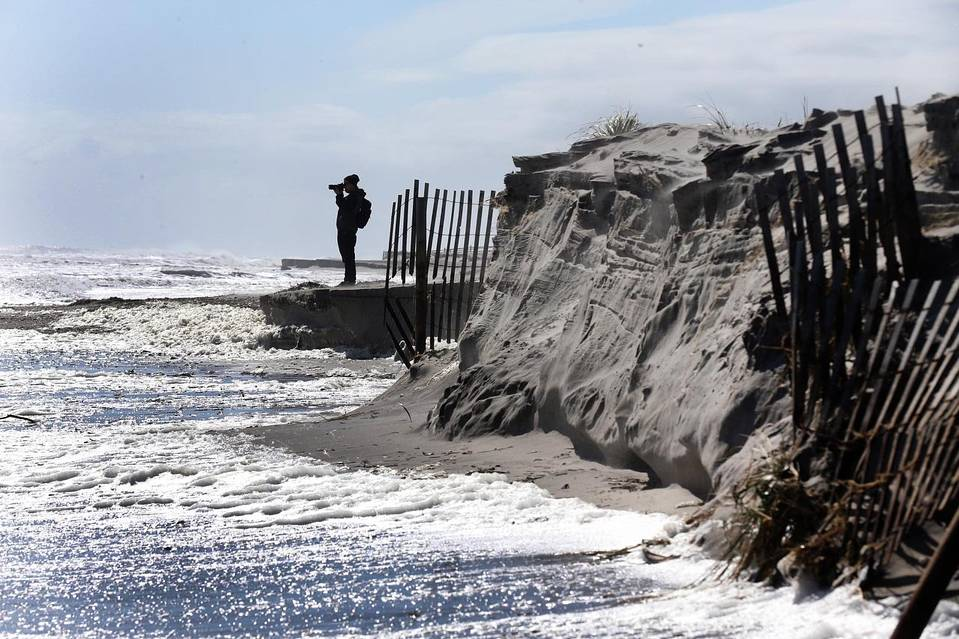 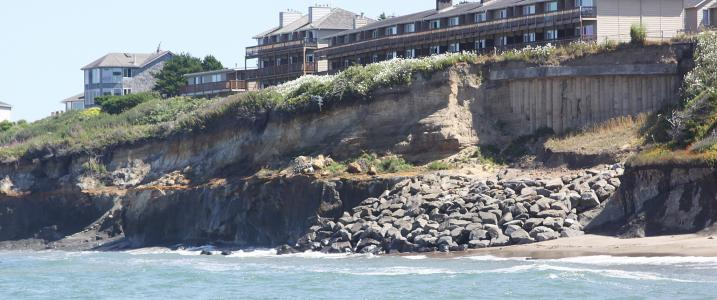 Slide 3
[Speaker Notes: Slide 2]
Slide 4
Watch these short news clips about NJ Beach Erosion:


http://www.fox29.com/news/282286249-video


http://www.mcall.com/news/nationworld/mc-jersey-shore-beach-erosion-20170125-story.html
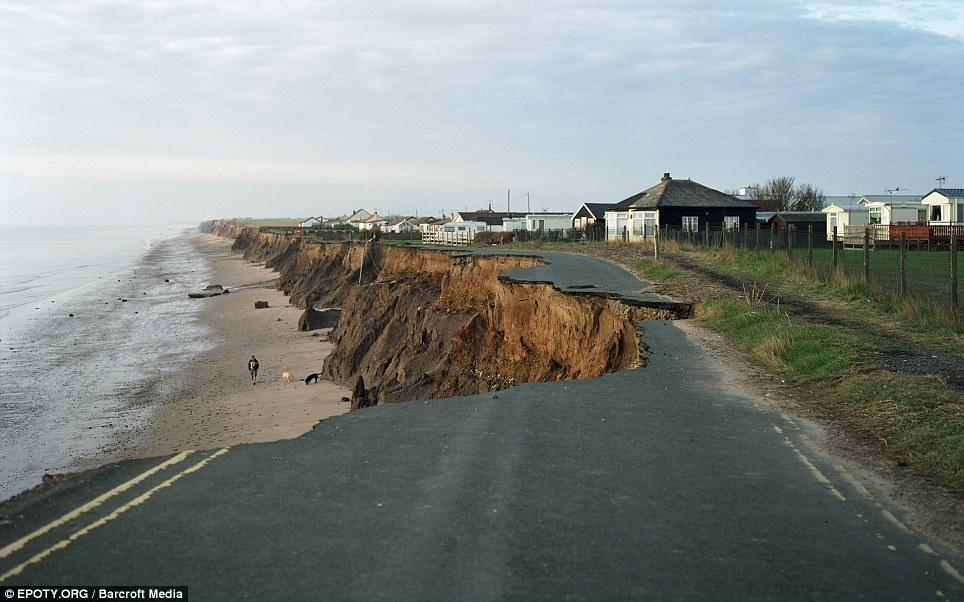 Slide 5: Erosion in Australia
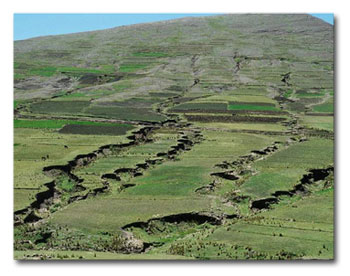 Slide 6: Effects of Erosion on Farmland
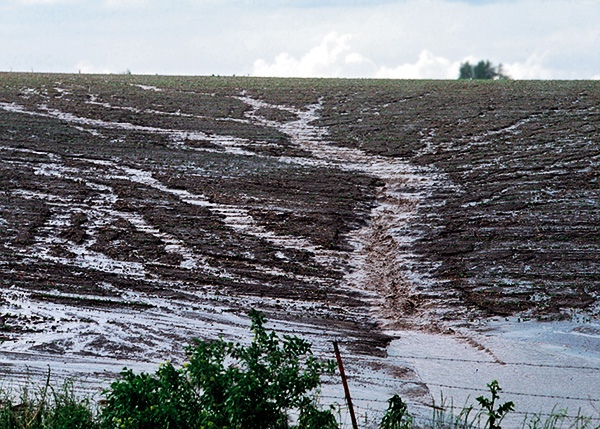 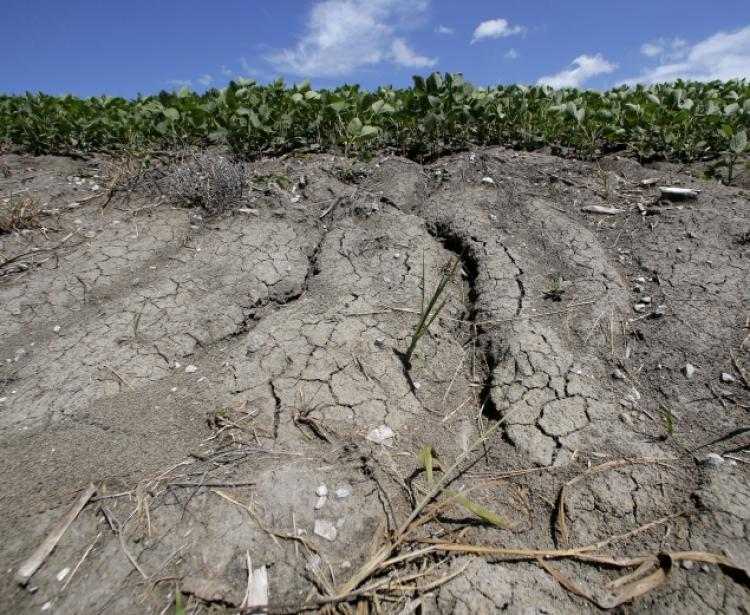 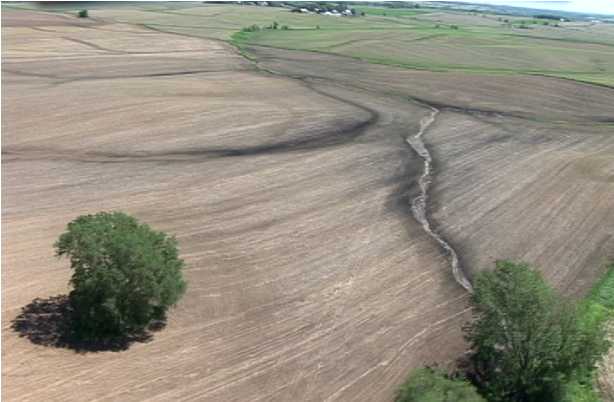 Slide 7: More Farmland Erosion
Slide 8: 
Read the following article on the impact of erosion on the environment:

http://www.ehow.com/list_7481671_effects-soil-erosion-ecosystem.html


Learn about how humans are responsible for increasing erosion:

http://education.seattlepi.com/rates-erosion-increased-human-activities-5454.html